QMPs & QAPPs for SFA Selectees
CESA Office Hours
October 30, 2024
TRCcompanies.com
1
Vocabulary Index
2
Topics
3
INTRODUCTION:
EPA’s Quality Program
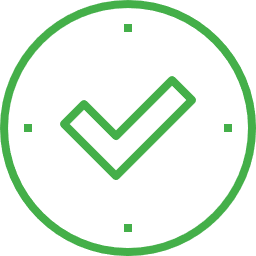 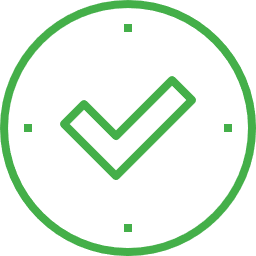 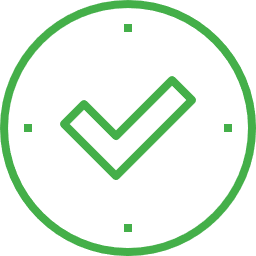 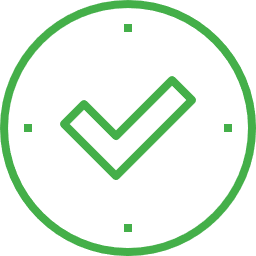 4
[Speaker Notes: EPA's Quality Program manages the collection, production, evaluation or use of environmental information. Supports its mission to protect human health and the environment



Scientific Data Integrity: EPA and non-EPA orgs will submit data of known and documented quality

Enables reliable and defensible decisions, comparable, that you can make decisions with confidence

Tell story with data

Detailing the organization around data collection, 


Concerned not just with data colllection - 

Includes data and information that describe
environmental processes or conditions
which support EPA's mission of protecting
human health and the environment.
Examples include but are not limited to:
• Direct measurements of environmental
parameters or processes.
• Analytical t esting results of environmental
conditions (e.g., geophysical or hydrological
conditions);
• Information on physical parameters or processes
we'll look at using environmental technologies.
• Calculations or analyses of environmental
information.
• Information provided by models
• Information compiled or obtained from
databases, software applications,
• Decision support tools, websites, existing
literature, and other sources;
• Development of environmental software, tools,
models, methods and
• Applications; and
• Design, construction, and operation or application
of environmental technology.]
Quality Program Reach
DEFINING: 
Office of Greenhouse Gas Reduction Fund (OGGRF)
Solar for All (SFA)
SFA Selectees
OGGRF
EPA
Quality Management Plan (QMP)
Quality Assurance Project Plan(s) (QAPP)
QMP
QAPP(s)
ASQ/ANSI E4 
Federal Regulations
EPA Policies
Procedures 
Standards and Guidance
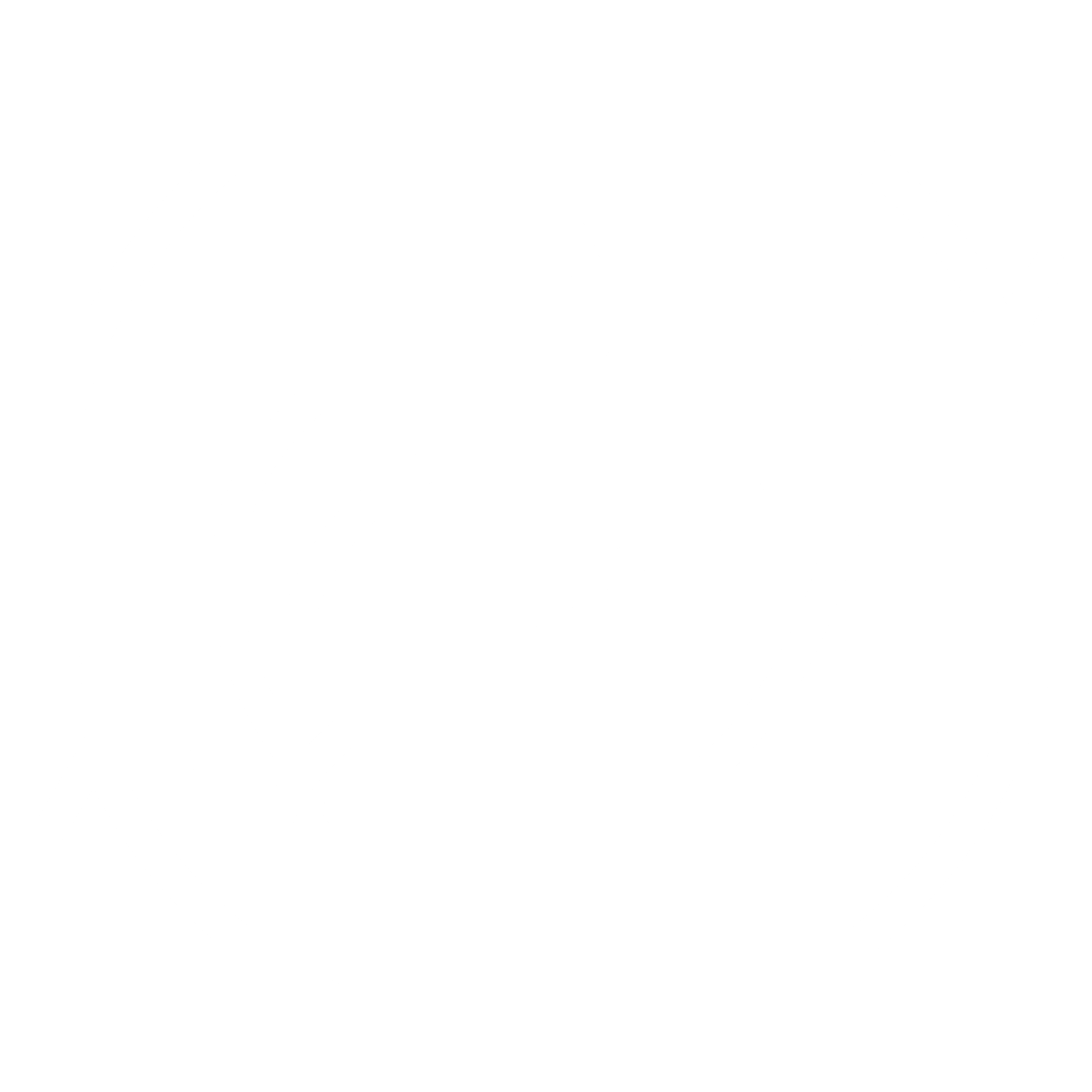 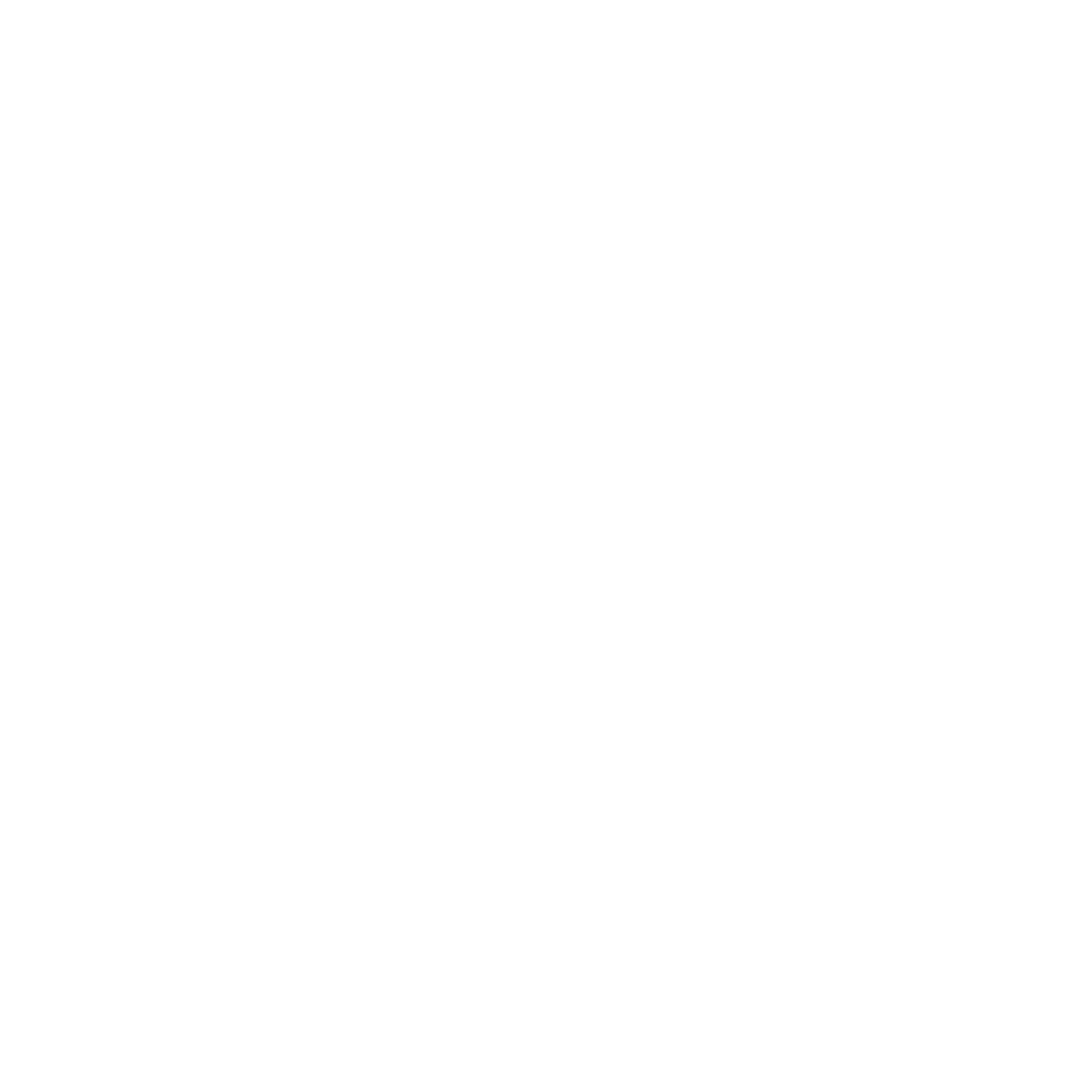 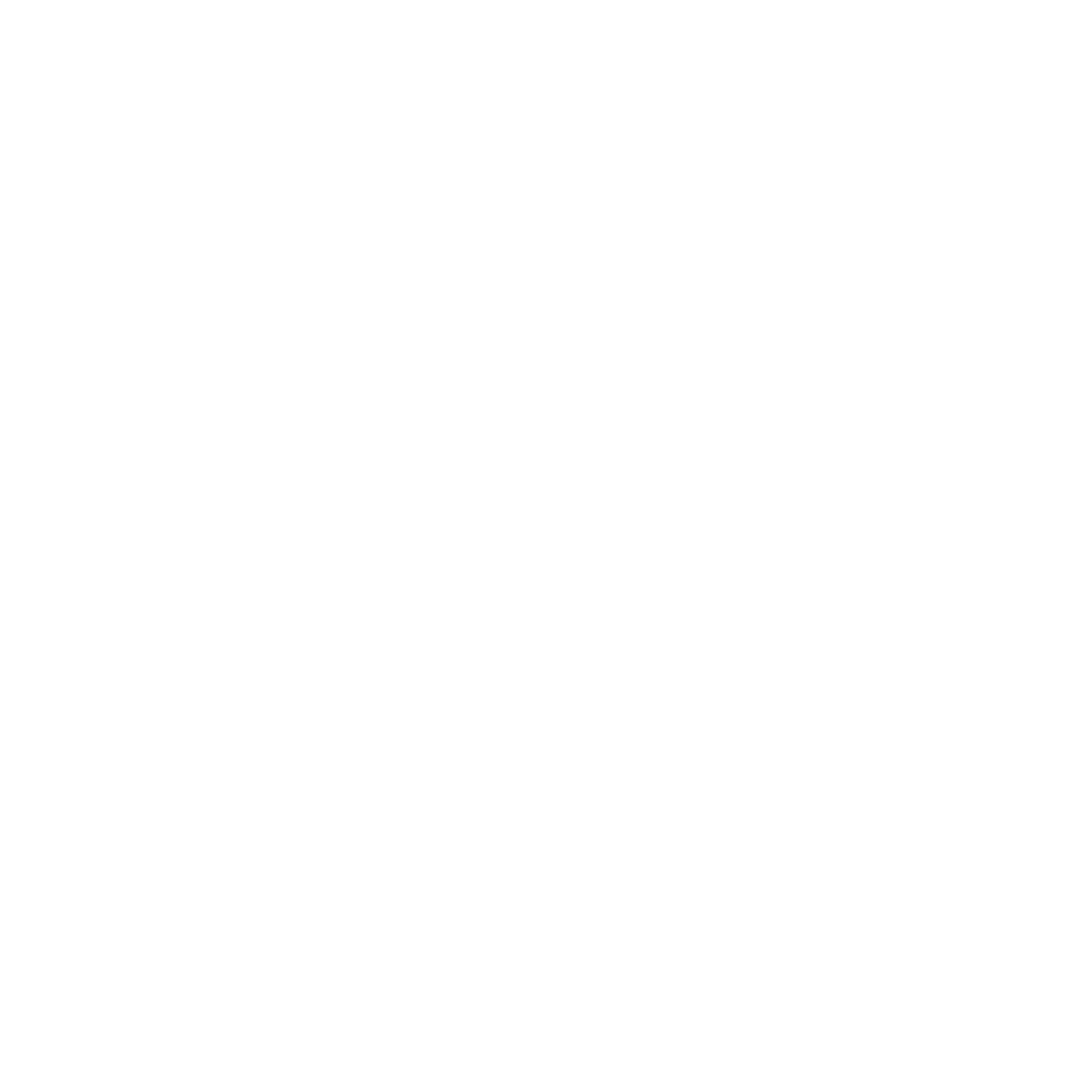 5
[Speaker Notes: American National Standards Institute (ANSI)

Code Federal Regulations]
Environmental Information
Includes data and information that describe environmental processes or conditions which support EPA's mission of protecting human health and the environment. 
 
Examples:
Direct measurements of environmental parameters or processes
Analytical testing results of environmental conditions (e.g., geophysical or hydrological conditions)
Information on physical parameters or processes collected using environmental technologies
Calculations or analyses of environmental information
Information provided by models
Information data compiled or obtained from databases, software applications, decision support tools, websites, existing literature, and other sources
Design, construction, and operation or application of environmental technology
ENVIRONMENTAL INFORMATION OPERATIONS
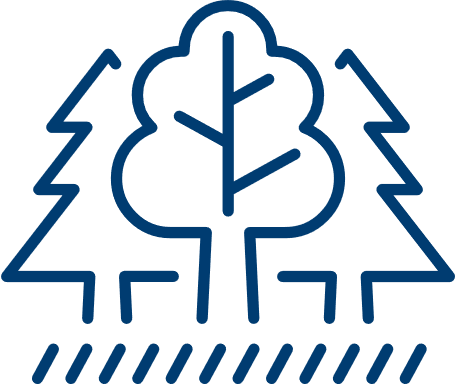 A collective term for work performed, produce, evaluate, or use environmental information and the design, construction, operation, or application of environmental technology.​
6
[Speaker Notes: EPA’s term for the collection of environmental data -]
Example Environmental Information (EI) Collected Under Solar For All*
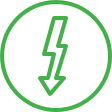 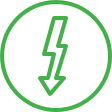 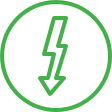 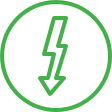 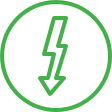 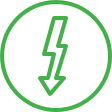 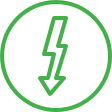 7
*OGGRF QMP Draft 08-27-2024
[Speaker Notes: Section 6 
TECHNICAL ACTIVITIES AND PROGRAMS SUPPORTED BY THE QMP
 Quality verify]
Example EI in Solar For All
DEFINING: ENVIRONMENTAL INFORMATION (EI)
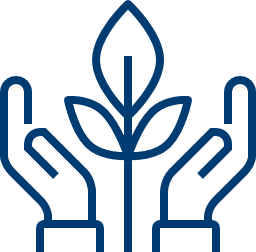 Data and information that describe environmental processes or conditions which support EPA's mission of protecting human health and environment.
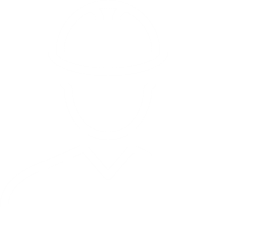 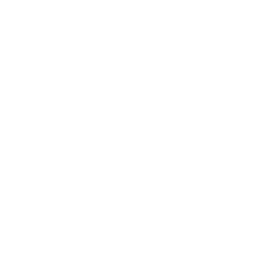 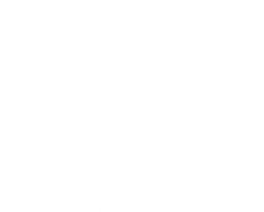 Project Beneficiaries
Project Outcomes
Project Outputs
Project qualification as LIDAC through either,
CEJST
EJScreen
Affordable housing, low-income data sets
GHG emissions reductions
Criteria emissions reductions
Nameplate capacity (in kW)
Capacity factor
Storage capacity & cycles
8
[Speaker Notes: Historically, Environmental Information 

Data that needs to be quality verified

Tools, software, which methodologies 

Climate and Economic Justice Screening Tool]
Example EIO in Solar For All
DEFINING: ENVIRONMENTAL INFORMATION OPERATIONS (EIO)
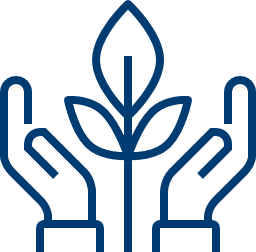 A collective term for work performed, produce, evaluate, or use environmental information and the design, construction, operation, or application of environmental technology.​
9
[Speaker Notes: Historically, Environmental Information 

Data that needs to be quality verified

AVoided Emissions and geneRation Tool (AVERT) | US EPA
ified]
Quality Management Plan vs. 
Quality Assurance Project Plan
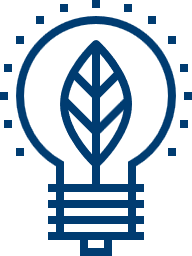 DEFINING: QUALITY MANAGEMENT PLAN
A QMP can be thought of like an umbrella, under which all the organization’s project QAPPs are governed.
10
[Speaker Notes: QA Documentation

QMP documents how an organization will plan, implement, and assess the effectiveness of its quality assurance and quality control operations. 

QAPP details project management, project organization and QA independence and defines the procedures for data acquisition, assessment/oversight, data verification/validation and review to support the end use and overall data usability.  

EPA recognizes that quality programs for different organizations will vary according to the specific objectives and needs of the organization because the purpose or intended use of the information is different., and will review quality documents using a graded approach.]
Role of Quality Assurance Manager
DEFINING: QUALITY ASSURANCE MANAGER (QAM)
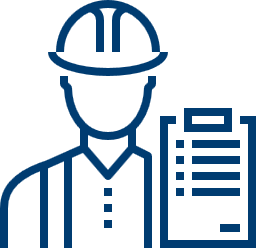 Internal staff assigned specific quality management duties and delegated authority for quality management as defined in the organization’s QMP.
The QAM:
Has the authority to conduct independent oversight of the organization’s Quality Program.
Must also function independently of direct environmental information operations. 
Shall report to senior managers having executive leadership for the organization.
Must have authority to access and discuss quality-related issues with their organization’s senior manager outside of their direct supervisory chain as necessary.
11
[Speaker Notes: QA Documentation]
Responsibilities of a QAM
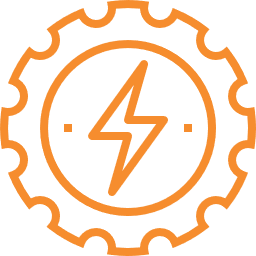 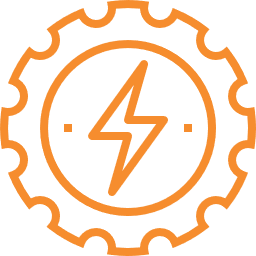 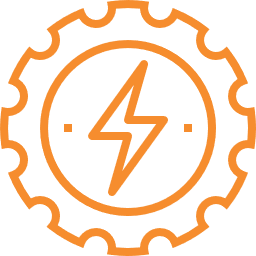 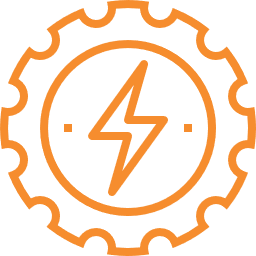 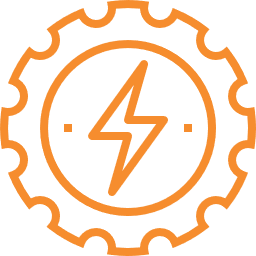 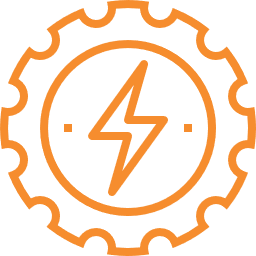 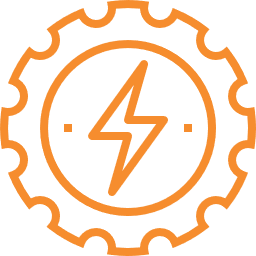 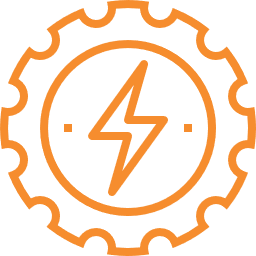 12
[Speaker Notes: QA Documentation]
Next Steps for Developing a QMP
13
[Speaker Notes: QA Documentation]
QMP Walk Through
18 Sections + Additional Content
14
[Speaker Notes: QA Documentation]
QMP Walk Through
15
[Speaker Notes: QA Documentation]
QMP Walk Through Cont.
Additional Roles to consider: 
QA personnel
Technical personnel
Health and safety personnel 
Field personnel
Data managers
16
QMP Walk Through Cont.
17
QMP Walk Through Cont.
18
QMP Walk Through Cont.
19
QMP Walk Through Cont.
20
Focus on Plan-Do-Check-Act
The overall systematic approach to perform EIO, in essence, this section serves as a framework for developing QAPPs.
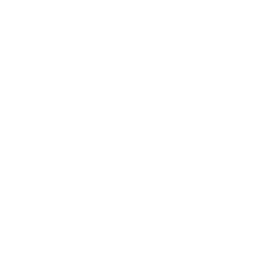 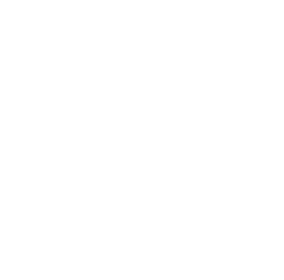 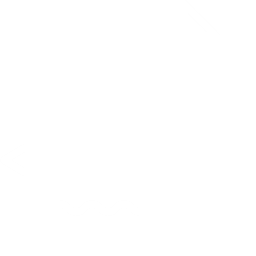 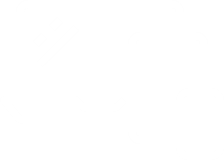 Act
Plan
Check
Do
Describe how the organization is committed to assessing the quality program.
What assessment and oversight activities are required, and what are the procedures for conducting them?
What is the process for ensuring assessors are qualified and do not possess a conflict of interest?
At what frequency will assessments be conducted?
What outputs will be generated from assessment findings, how will they be reviewed, and what actions may be needed in response?
Identify the steps that must be followed to adequately develop program specific quality plans.
Where do personnel fit into project planning? 
How are project goals defined?
Are there schedules/milestones to be met?
What type of data will be collected, how will it be collected, how will data be verified, and how will that information support project objectives?
How will EI be assessed against its intended use?
Describe how processes for implementing EIO are developed
How will programs ensure data collected and results calculated are of known and documented quality, scientifically valid, legally defensible, and appropriate for the intended use? 
How will routine processes be monitored and evaluated – to confirm acceptable performance according to plans? 
Quality documentation is dynamic – what is the process for management control? 
What are the processes will be followed for use and development of SOPs or methods.
Provide a roadmap for identifying the need for, and implementing, corrective actions and improvements. 
What is the process for responding to non-conformances?
How will programs ensure a prompt and appropriate resolution?
What is the process for identifying areas for continual improvement?
21
[Speaker Notes: QA Documentation]
Additional Required QMP Content
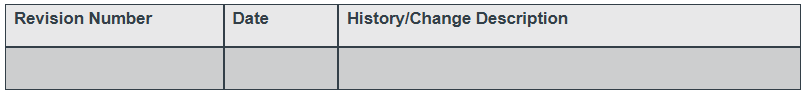 22
Steps for Developing a QAPP
After approval of your QMP by EPA
Step 2
EPA QAPP Guidance document (EPA QA/G-5)
Not reflective of the new August 2023 QAPP Standard
Can serve as a starting point for general QAPP contents
New guidance/review checklist is expected soon
Step 4
Plan out how data will be managed, verified, validated, and reported
Consider what types of assessments will be conducted to ensure data validity
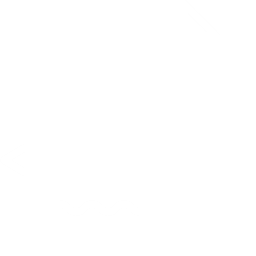 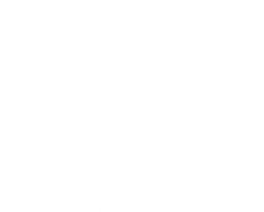 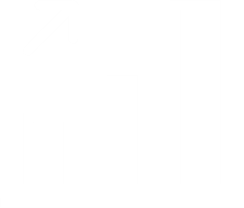 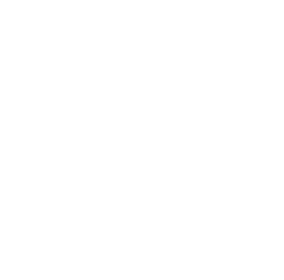 Step 1
Step 3
Familiarize with the QAPP Standard EPA Directive No: CIO 2105-S-02.1
If an element in the QAPP Standard does not apply, an explanation must be provided.
Identify the data that will be collected as part of your program, how it will be collected, and its intended end use.
23
QAPP Walk Through
The QAPP can be divided into four basic element groups covering:
24
[Speaker Notes: QA Documentation]
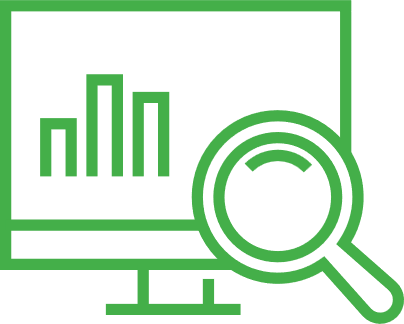 Group A Elements
Project Management & Information / Data Quality Objectives

How you will organize and run the project activities
25
[Speaker Notes: A1/A2 - Title and Approval Page – Identifies the project title and name of organization conducting the project, documents the approval of the QAPP.
A3 - Table of Contents – Allows the reader to locate the different information sections.
A4 – Project Purpose, Definition, and Background – Describes the specific problem to be investigated with any pertinent background information.
A5 - Project Task – Provides a management overview or summary of the work to be detailed in the remaining sections of the QAPP.
A6 – Data Quality Objectives & Acceptance Criteria -Describes the objective of the project (decision or study questions to be answered), identifies the targeted action limits/levels, and defines the measurement performance acceptance criteria deemed necessary to meet those objectives.
A7 – Distribution List – Presents the list of all individuals who should receive a copy of the approved QAPP, as well as any subsequent revisions/updates that may be made to the QAPP.
A8 – Project Organization – Identifies the roles and responsibilities of those individuals involved in the project and their respective organizations. 
A9 – Project QAM Independence – Describes how the project QAM's independence is ensured as the two functions, Quality Assurance and operations, must remain independent.
A10 – Organizational Chart – Illustrates group hierarchy and indicates the lines of communication between different groups involved in the project.
A11 – Personnel Training/Certification - Describes any special or non-routine training or certifications necessary for personnel responsible for conducting EIO identified in the QAPP to successfully complete the project.
A12 - Documents and Records – Provides information concerning the management of project documents and records that will be generated over the course of the project.]
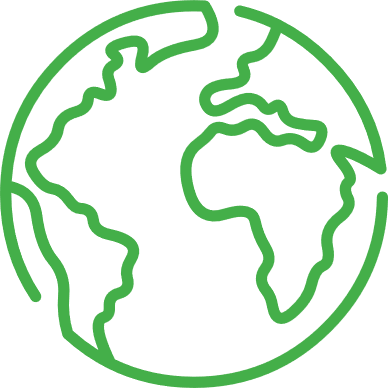 Group B Elements
Implementing Environmental Information Operations

How you will collect and report the data
26
[Speaker Notes: B1 – Identification of Project EIOs - Describes the overall design of the project's data collection activities and the rationale supporting the design.
B2 – Methods for Environmental Information Acquisition – Describes how information will be collected consistently between locations and by all sampling teams. Details instruments that will be deployed and operated to ensure electronic data will not be corrupted or lost.
B3/B4 - Integrity of Environmental Information/Quality Control – Describes how the reliability of the data generated will be determined.
B5 – Instruments/Equipment Calibration, etc. –Identifies how continual quality performance of any equipment/instruments used for the project will be ensured.
B6 – Inspection of Supplies/Services - Documents the system for ensuring that correct field supplies, if required, are available.
B7 – Environmental Information Management – Provides an overview of the management of data generated throughout the project.]
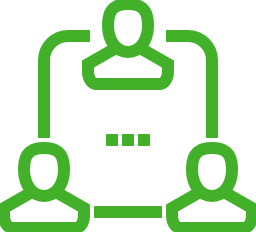 Group C Elements
Assessment, Response Actions and Oversight​​

An overview of the management of data generated throughout the project
27
[Speaker Notes: C1 – Assessments and Response Actions – Provides information concerning how a project's activities will be assessed during the course of the project to ensure the QAPP is being implemented as planned and approved.​
C2 - Reports to Management – Describes how management will be kept informed of project oversight and assessment activities and their findings on an ongoing basis during the course of a project.]
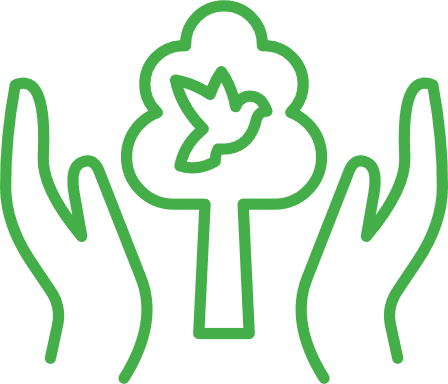 Group D Elements
Environmental Information Review and Usability Determination

How you will review and interpret the data
28
[Speaker Notes: D1 – Environmental Information – Identifies criteria for deciding to accept, reject, or qualify project data in an objective and consistent manner.
D2 – Usability Determination – Describes how the results of the study will be evaluated to determine if they meet the requirements defined.]
Resources
EPA IT/IM Directive: Quality Management Plan Standard, Directive # CIO 2105-S-01.0
Checklist for Reviewing EPA Quality Management Plans | US EPA
EPA IT/IM Directive: Quality Assurance Project Plan Standard, Directive # CIO 2105-S-2.1
Quality Program Directives | US EPA
Training Courses on Quality Assurance and Quality Control Activities | US EPA
29
[Speaker Notes: QA Documentation]
Pro bono support available: 
epa-support@TRCcompanies.com
30
[Speaker Notes: QA Documentation]